Yesterday, Today, and Forever
Putting our Identity, Morality and Reality on the Right Foundation
Who am I?
I can be anything I want to be
I have complete freedom in defining myself and determining my own identity
The internal truth I discover about myself supersedes all external “truths”
My personal truth is my reality, regardless of how it may conflict with “the real world”
[Speaker Notes: Identity crisis - a period of uncertainty and confusion in which a person's sense of identity becomes insecure, typically due to a change in their expected aims or role in society.

51 Genders on Facebook - http://www.thedailybeast.com/articles/2014/02/15/the-complete-glossary-of-facebook-s-51-gender-options.html]
Jason’s Story
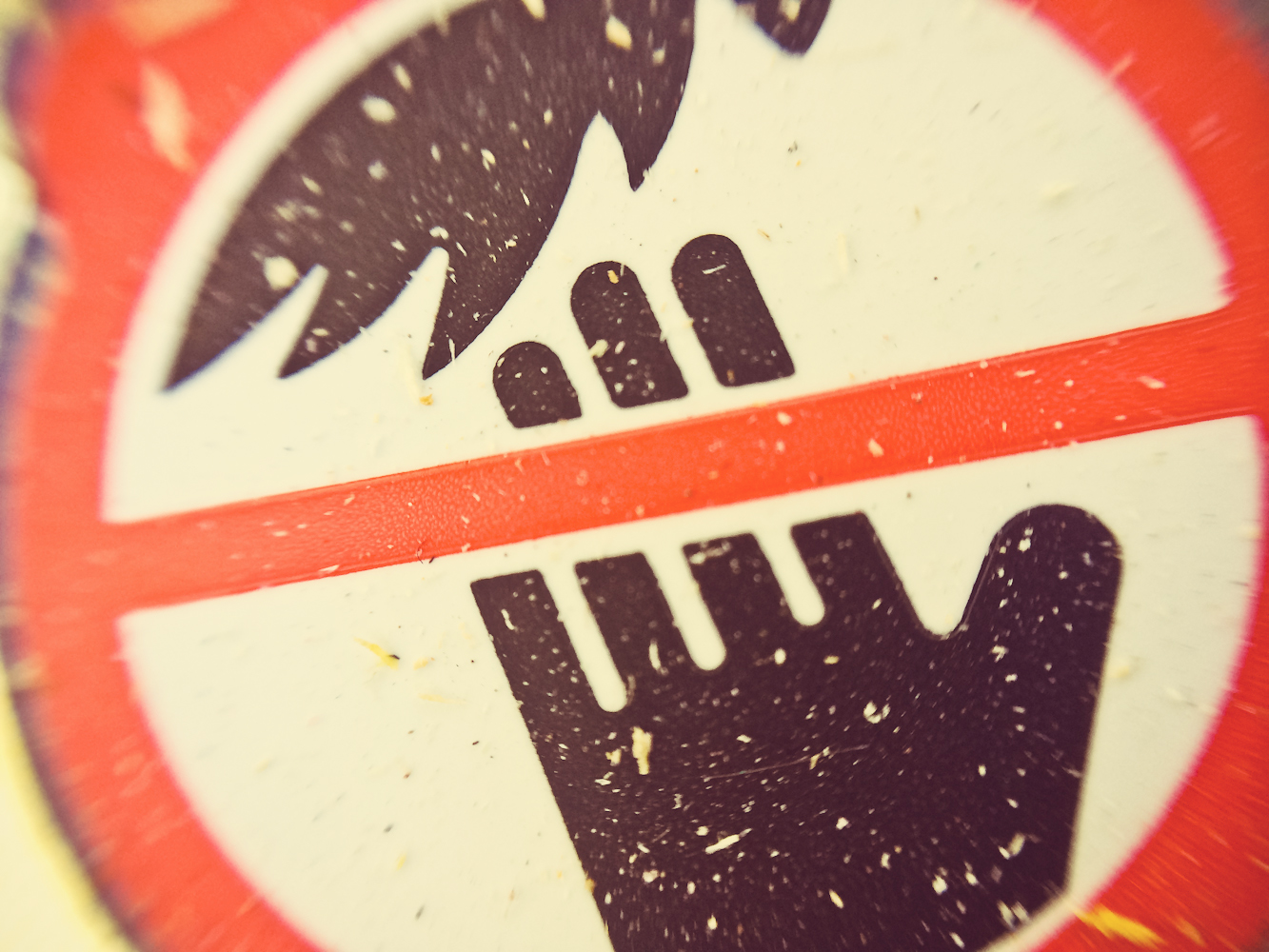 [Speaker Notes: National Post - http://news.nationalpost.com/news/canada/becoming-disabled-by-choice-not-chance-transabled-people-feel-like-impostors-in-their-fully-working-bodies
When he cut off his right arm with a “very sharp power tool,” a man who now calls himself One Hand Jason let everyone believe it was an accident.
But he had for months tried different means of cutting and crushing the limb that never quite felt like his own, training himself on first aid so he wouldn’t bleed to death, even practicing on animal parts sourced from a butcher.
“My goal was to get the job done with no hope of reconstruction or re-attachment, and I wanted some method that I could actually bring myself to do,” he told the body modification website ModBlog.
His goal was to become disabled.]
“Transability”
the desire or the need for a person identified as able-bodied by other people to transform his or her body to obtain a physical impairment
[Speaker Notes: People like Jason have been classified as ‘‘transabled’’ — feeling like imposters in their bodies, their arms and legs in full working order.
“We define transability as the desire or the need for a person identified as able-bodied by other people to transform his or her body to obtain a physical impairment,” says Alexandre Baril, a Quebec born academic who will present on “transability” at this week’s Congress of the Social Sciences and Humanities at the University of Ottawa.
“The person could want to become deaf, blind, amputee, paraplegic. It’s a really, really strong desire.”

National Post - http://news.nationalpost.com/news/canada/becoming-disabled-by-choice-not-chance-transabled-people-feel-like-impostors-in-their-fully-working-bodies]
Obtaining a Physical Impairment
[Speaker Notes: Clive Baldwin, …has interviewed 37 people worldwide who identify as transabled. 
Many … arrange “accidents” to help achieve the goal. One dropped an incredibly heavy concrete block on his legs — an attempt to injure himself so bad an amputation would be necessary. But doctors saved the leg. He limps, but it’s not the disability he wanted. 
Some …  draw parallels to the experience many transgender people express of not feeling like they’re in the right body.  
He suggests this is just another form of body diversity — like transgenderism — and amputation may help someone achieve similar goals as someone who, say, undergoes cosmetic surgery to look more like who they believe their ideal selves to be. 
In the late 1990s, Scottish surgeon Dr. Robert Smith amputated the legs of two patients at their request. [E]ach patient paid nearly $6,000 for their procedures. 
National Post - http://news.nationalpost.com/news/canada/becoming-disabled-by-choice-not-chance-transabled-people-feel-like-impostors-in-their-fully-working-bodies]
Who am I?
I can be anything I want to be
I have complete freedom in defining myself and determining my own identity
The internal truth I discover about myself supersedes all external “truths”
My personal truth is my reality, regardless of how it may conflict with “the real world”
I am the sum of my strongest desires or inclinations
I am constantly frustrated by the constraints placed on “who I am” by external realities
[Speaker Notes: 51 Genders on Facebook - http://www.thedailybeast.com/articles/2014/02/15/the-complete-glossary-of-facebook-s-51-gender-options.html]
James 3:15–16 (NKJV)
15 This wisdom does not descend from above, but is earthly, sensual, demonic. 16 For where envy and self-seeking exist, confusion and every evil thing are there.
James 3:17 (NKJV)
17 But the wisdom that is from above is first pure, then peaceable, gentle, willing to yield, full of mercy and good fruits, without partiality and without hypocrisy.
Who am I?
I am a spirit, made in the image of God
I am a Spirit, Made in the Image of God
Genesis 1:26–27 - Then God said, “Let Us make man in Our image, according to Our likeness; let them have dominion over the fish of the sea, over the birds of the air, and over the cattle, over all the earth and over every creeping thing that creeps on the earth.” 27 So God created man in His own image; in the image of God He created him; male and female He created them. 
Genesis 2:7 -And the Lord God formed man of the dust of the ground, and breathed into his nostrils the breath of life; and man became a living being.
Who am I?
I am a spirit, made in the image of God
I am an immortal spirit
I am an immortal spirit
Revelation 14:9–11 - “If anyone worships the beast and his image, … he himself shall also drink of the wine of the wrath of God…. He shall be tormented with fire and brimstone in the presence of the holy angels and in the presence of the Lamb.  And the smoke of their torment ascends forever and ever; and they have no rest day or night.” 
Revelation 22:3–5 – … His servants shall serve Him.  They shall see His face, and His name shall be on their foreheads.  There shall be no night there: They need no lamp nor light of the sun, for the Lord God gives them light. And they shall reign forever and ever.
Who am I?
I am a spirit, made in the image of God
I am an immortal spirit
I possess a mortal, physical human body
I Possess a Mortal Physical Body
Genesis 2:7 - And the Lord God formed man of the dust of the ground, and breathed into his nostrils the breath of life; and man became a living being. 
Genesis 3:19 - In the sweat of your face you shall eat bread Till you return to the ground, For out of it you were taken; For dust you are, And to dust you shall return.”
Who am I?
I am a spirit, made in the image of God
I am an immortal spirit
I possess a mortal, physical human body
My physical body is either male or female
I am Male or Female in my Physical Body
Genesis 1:27 - So God created man in His own image; in the image of God He created him; male and female He created them. 
Matthew 19:4–6 - And He answered and said to them, “Have you not read that He who made them at the beginning ‘made them male and female,’ 5 and said, ‘For this reason a man shall leave his father and mother and be joined to his wife, and the two shall become one flesh’? 6 So then, they are no longer two but one flesh. Therefore what God has joined together, let not man separate.”
Who am I?
I am a spirit, made in the image of God
I am an immortal spirit
I possess a mortal, physical human body
My physical body is either male or female
I am different from every other person that has ever existed, resulting in unique possibilities as well as unique limitations
I am Unique
Psalm 139:13–14 - For you formed my inward parts; you knitted me together in my mother’s womb. 14 I praise you, for I am fearfully and wonderfully made. Wonderful are your works; my soul knows it very well. 
1 Corinthians 12:14–17 - For in fact the body is not one member but many. 15 If the foot should say, “Because I am not a hand, I am not of the body,” is it therefore not of the body? 16 And if the ear should say, “Because I am not an eye, I am not of the body,” is it therefore not of the body? 17 If the whole body were an eye, where would be the hearing? If the whole were hearing, where would be the smelling?
Who am I?
I am a spirit, made in the image of God
I am an immortal spirit
I possess a mortal, physical human body
My physical body is either male or female
I am different from every other person that has ever existed, resulting in unique possibilities as well as unique limitations
I am what I am because of the “I AM”
I am who I am because of the I AM
Exodus 3:13–14 - Then Moses said to God, “If I come to the people of Israel and say to them, ‘The God of your fathers has sent me to you,’ and they ask me, ‘What is his name?’ what shall I say to them?” 14 God said to Moses, “I am who I am.” And he said, “Say this to the people of Israel, ‘I am has sent me to you.’ ” 
Exodus 20:1–3 - And God spoke all these words, saying: 2 “I am the Lord your God, who brought you out of the land of Egypt, out of the house of bondage. 3 “You shall have no other gods before Me.
1 Corinthians 15:9–10 (NKJV)
For I am the least of the apostles, who am not worthy to be called an apostle, because I persecuted the church of God. 10 But by the grace of God I am what I am, and His grace toward me was not in vain; but I labored more abundantly than they all, yet not I, but the grace of God which was with me.
Who am I? The World’s Answers
I can be anything I want to be
I have complete freedom in defining myself and determining my own identity
The internal truth I discover about myself supersedes all external “truths”
My personal truth is my reality, regardless of how it may conflict with “the real world”
The wrong answers produce confusion!
[Speaker Notes: 51 Genders on Facebook - http://www.thedailybeast.com/articles/2014/02/15/the-complete-glossary-of-facebook-s-51-gender-options.html]
Who am I? God’s answers
I am a spirit, made in the image of God
I am an immortal spirit
I possess a mortal, physical human body
My physical body is either male or female
I am different from every other person that has ever existed, resulting in unique possibilities as well as unique limitations
I am what I am because of the “I AM”
The right answers produce PEACE!
What is Right & Wrong?The World’s Answers
Society Decides
Popular opinion OR the state determines morality
Morality changes with each successive decade or ruler
No absolutes in morality
Absolute tyranny of society over the individual
[Speaker Notes: There was a time when everyone did what was right in his own eyes in Israel.  How did that go??
Before there was any human government, everyone was doing what was right in his own eyes.  God had to destroy that world]
What is Right & Wrong?The World’s Answers
Society Decides
The Individual Decides
Each individual can determine what is right and wrong for his/herself
Perfect liberty & perfect anarchy
Morality changes from person to person
No certainty in morality
Certainty of oppression and moral decline
Popular opinion OR the state determines morality
Morality changes with each successive decade or ruler
No absolutes in morality
Absolute tyranny of society over the individual
[Speaker Notes: There was a time when everyone did what was right in his own eyes in Israel.  How did that go??
Before there was any human government, everyone was doing what was right in his own eyes.  God had to destroy that world]
Genesis 6:5–12 (NKJV)
Then the Lord saw that the wickedness of man was great in the earth, and that every intent of the thoughts of his heart was only evil continually. 6 And the Lord was sorry that He had made man on the earth, and He was grieved in His heart. … 11 The earth also was corrupt before God, and the earth was filled with violence. 12 So God looked upon the earth, and indeed it was corrupt; for all flesh had corrupted their way on the earth.
What is Right & Wrong?God’s Answers
You shall have no other gods before Me. 
You shall not make for yourself a carved 
You shall not take the name of the Lord your God in vain
Remember what God has made holy, and keep it holy
Honor your father and your mother
You shall not murder
You shall not commit adultery
You shall not steal
You shall not bear false witness against your neighbor
You shall not covet anything that is your neighbor’s
[Speaker Notes: WHY?
Exodus 20:1–3 - And God spoke all these words, saying: 2 “I am the Lord your God, who brought you out of the land of Egypt, out of the house of bondage. 3 “You shall have no other gods before Me.]
What is Really Real?
Not our subjective opinions, experiences or feelings
Not society’s judgments, preferences, or rules
Not even the physical universe
There is one unchangeable reality which gives everything else meaning and reality…
Malachi 3:6–7 (NKJV)
“For I am the Lord, I do not change; Therefore you are not consumed, O sons of Jacob.
Hebrews 13:8–9 (NKJV)
Jesus Christ is the same yesterday, today, and forever. 9 Do not be carried about with various and strange doctrines. For it is good that the heart be established by grace, not with foods which have not profited those who have been occupied with them.
What is Really Real?
GOD - The I AM
[Speaker Notes: We can no more live successfully in conflict with God and His unchanging moral laws than we can live in opposition to the law of gravity]
Romans 3:3–4 (NKJV)
For what if some did not believe? Will their unbelief make the faithfulness of God without effect? 4 Certainly not! Indeed, let God be true but every man a liar. As it is written: “That You may be justified in Your words, And may overcome when You are judged.”
What is Really Real?
GOD: The I AM
Jesus Christ: The True and Living Way
John 14:6 (NKJV)
Jesus said … “I am the way, the truth, and the life. No one comes to the Father except through Me.”
Believing God
John 3:31–33 - He who comes from above is above all; he who is of the earth is earthly and speaks of the earth. He who comes from heaven is above all. 32 And what He has seen and heard, that He testifies; and no one receives His testimony. 33 He who has received His testimony has certified that God is true. 
1 John 5:10 - He who believes in the Son of God has the witness in himself; he who does not believe God has made Him a liar, because he has not believed the testimony that God has given of His Son.
[Speaker Notes: We must believe what God has to say about His Son.
And everything else!
That includes many truths about ourselves!]
If we know God, then we know…
Our Identity
Our Morality
Our Reality
These truths are as unchanging as the truth of God Himself
[Speaker Notes: Identity - What we are & Who we are
Morality - What is right and wrong
Reality - Where we came from & Where we are going

Without certainty about these things we live confused, aimless, purposeless lives in a ever-darkening world of evil.]
Malachi 3:6–7 (NKJV)
“For I am the Lord, I do not change; Therefore you are not consumed, O sons of Jacob. 7 … Return to Me, and I will return to you,” Says the Lord of hosts.